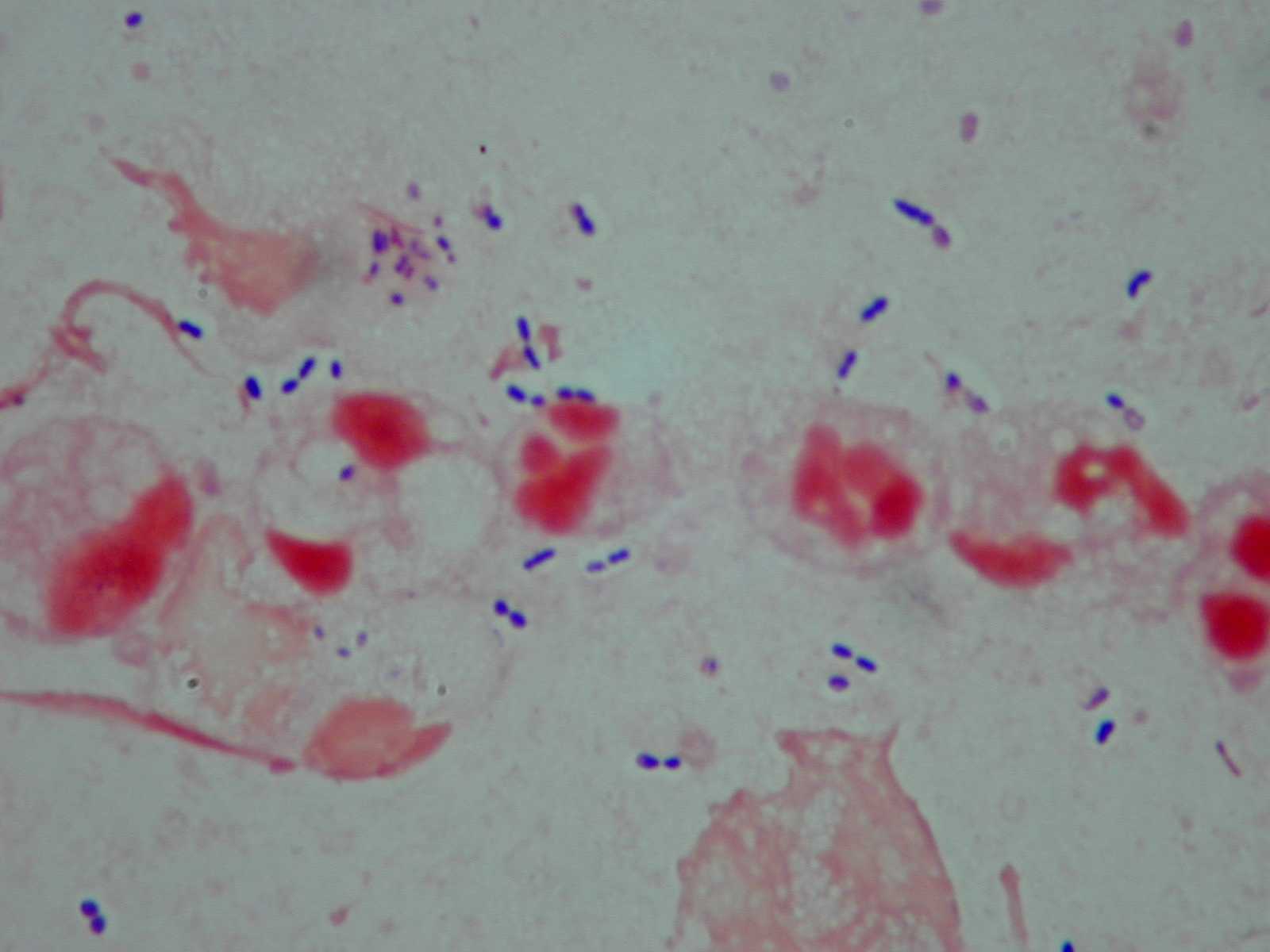 Sputum
Streptococcus pneumoniae